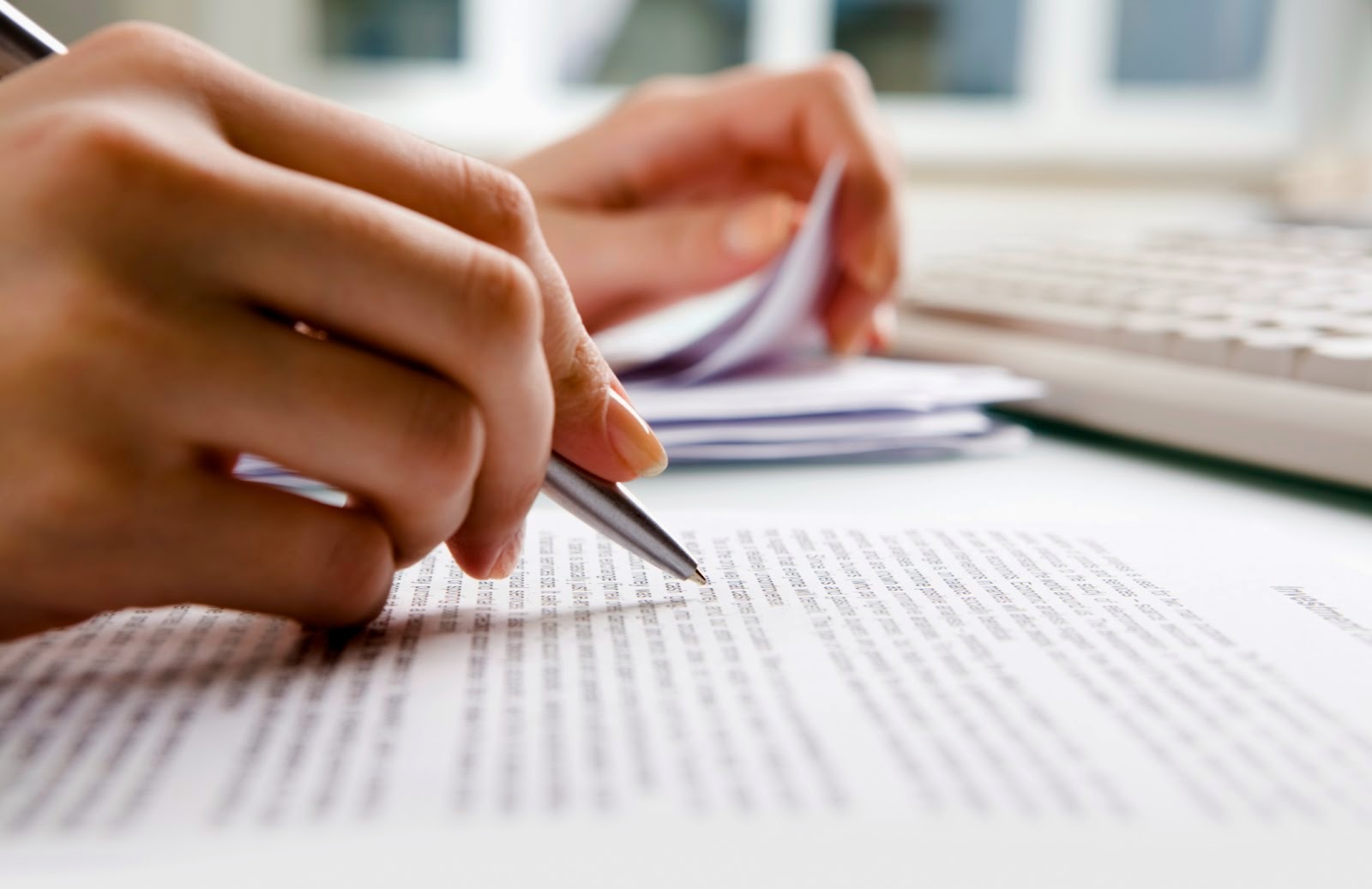 Write as if your life depends on it….because it does!
[Speaker Notes: It is an honor to be invited to speak here at the University of Florida.]
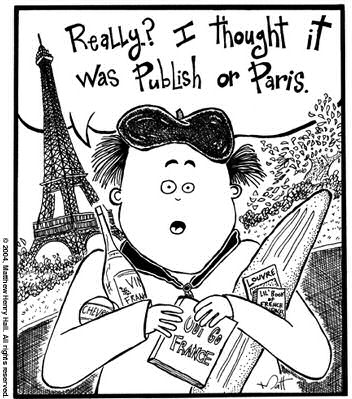 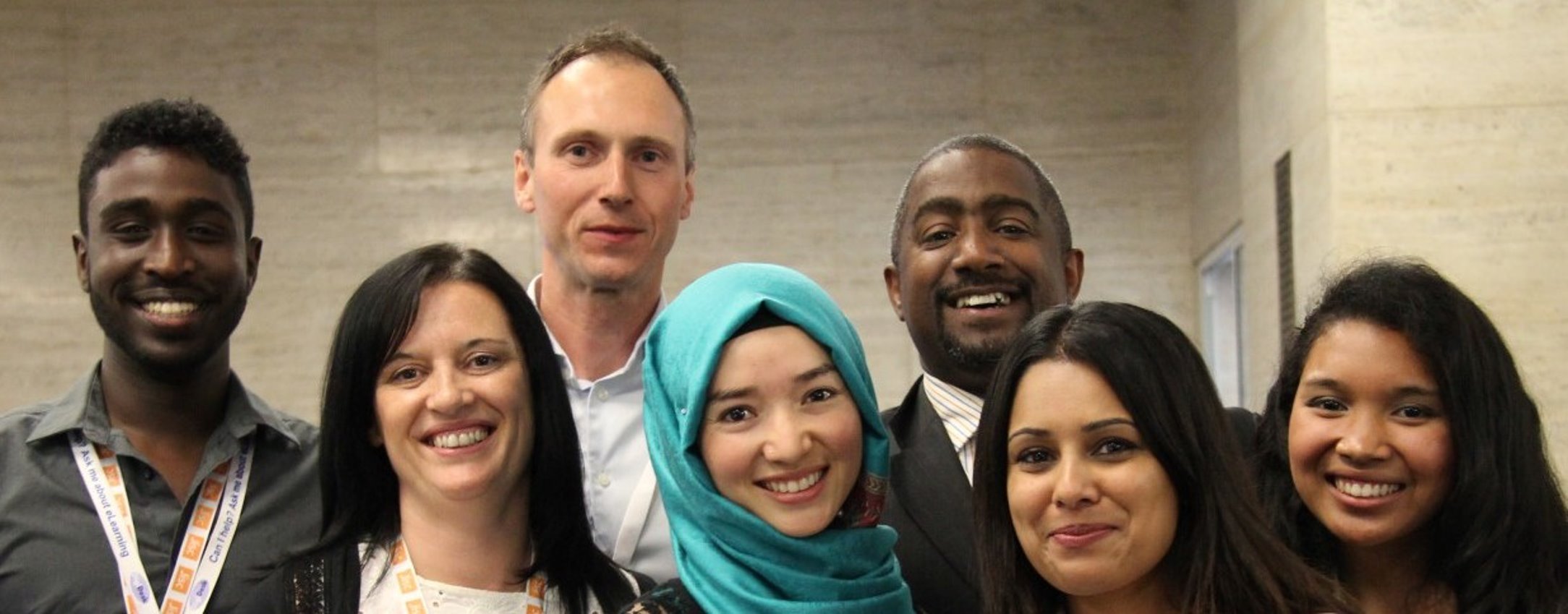 To be a successful as a doctoral student or new academic, you must juggle multiple roles:​
Researcher/Author​
Student/Teacher​
Service provider, and​
Someone ​with a life*​
*optional​
One key to “survival” is leveraging various responsibilities and opportunities to serve multiple purposes, e.g., aligning course assignments with a research project.
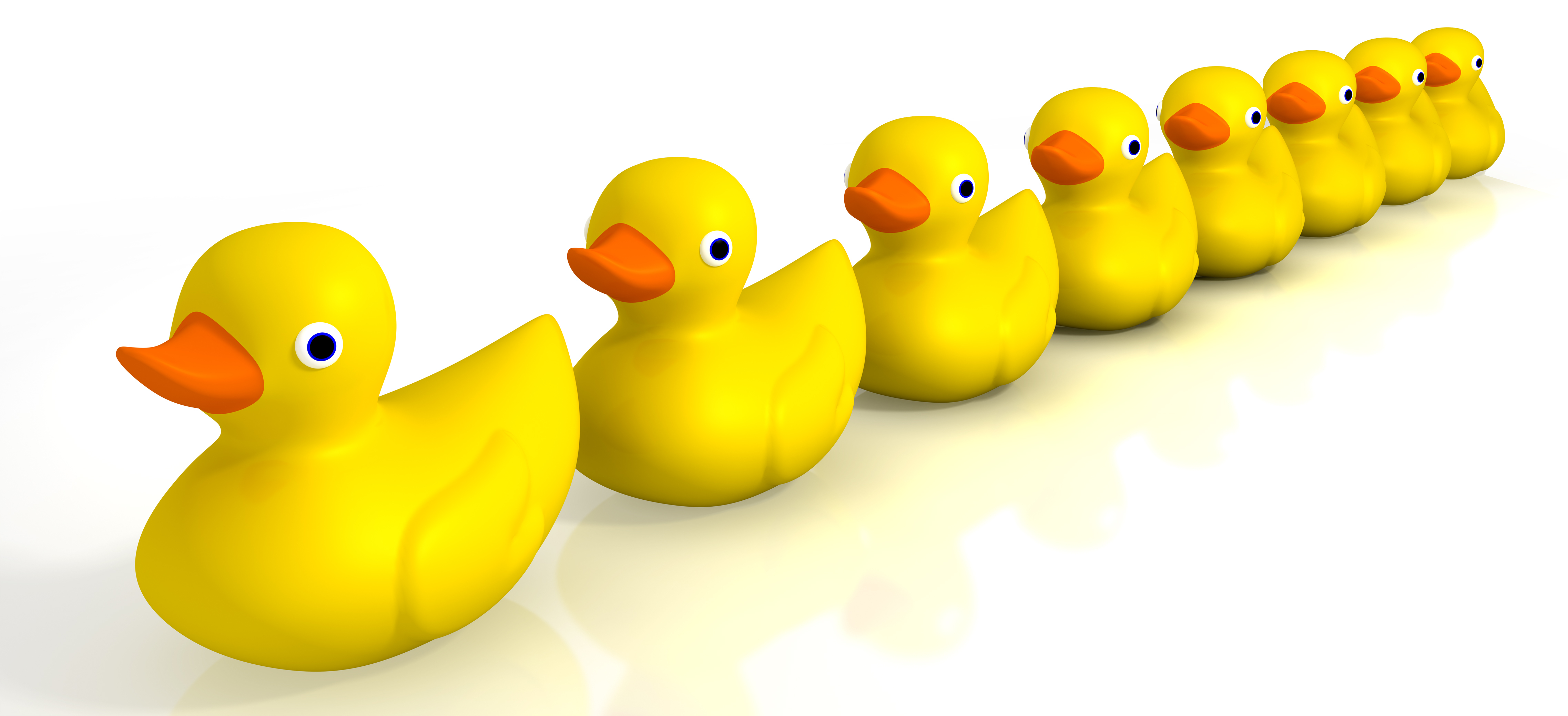 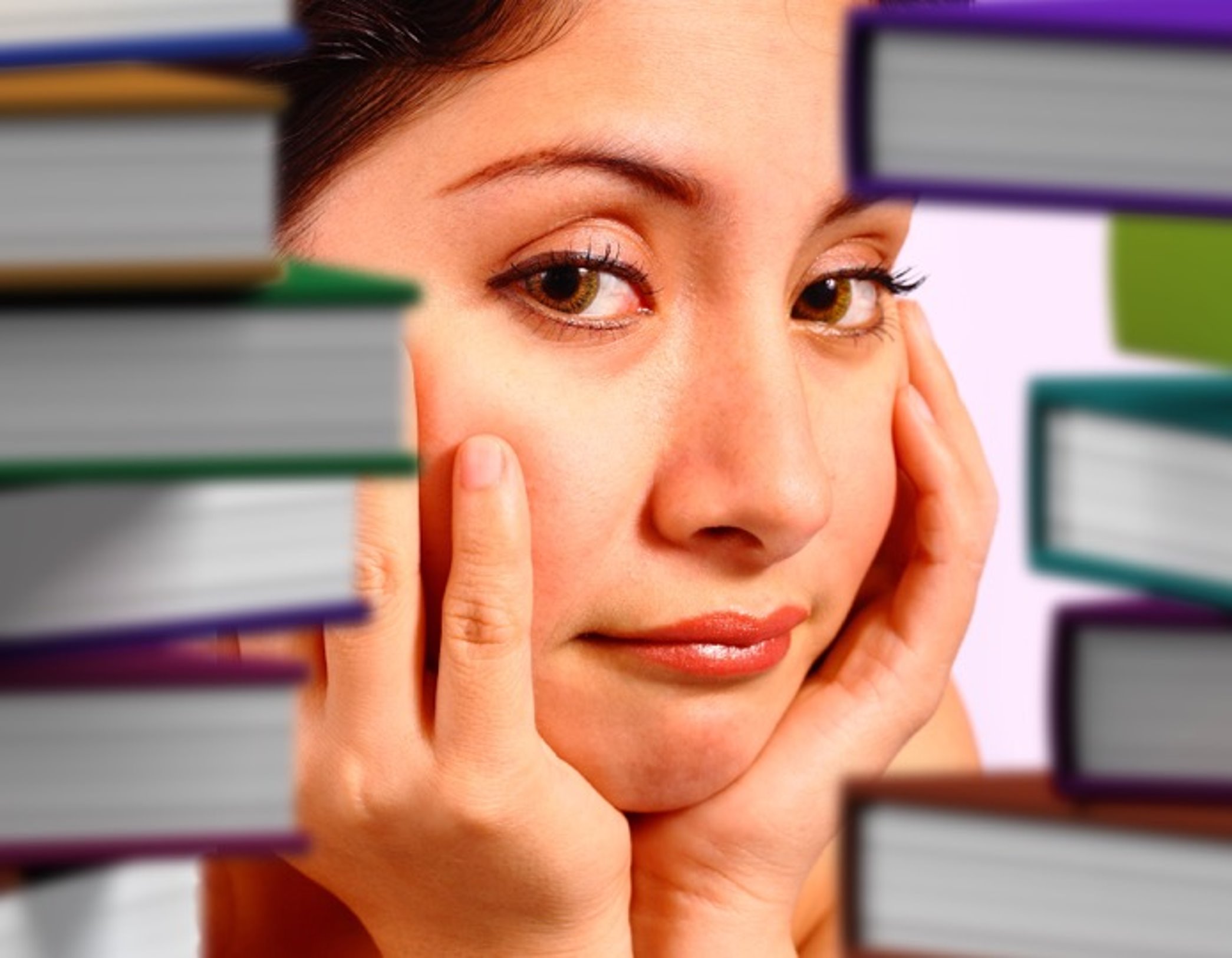 Scholarly writing is most often a solitary task, but it doesn’t have to be that way.
Reeves, T. C., & Clark, R. E. (1977). Research on creativity. Educational Technology, 17(2), 57-58.
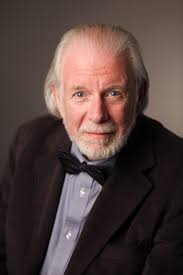 Professor Dick Clark
Publication Hierarchy
Refereed journals​
Print​
Online​
Original books​
Edited books​
Other periodicals​
Book chapters​
Refereed conference papers​
Newsletters
Blogs
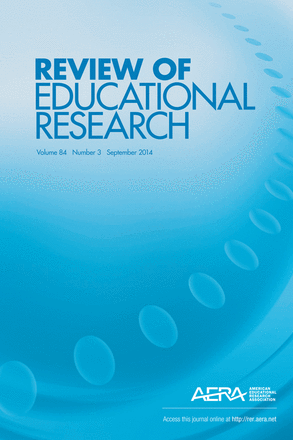 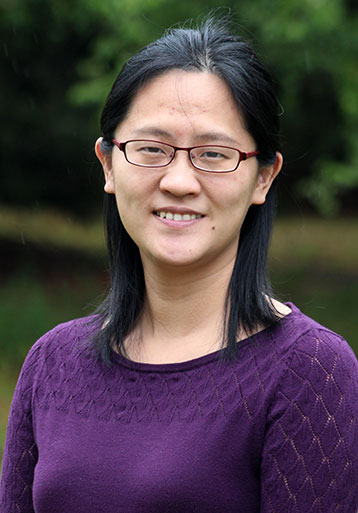 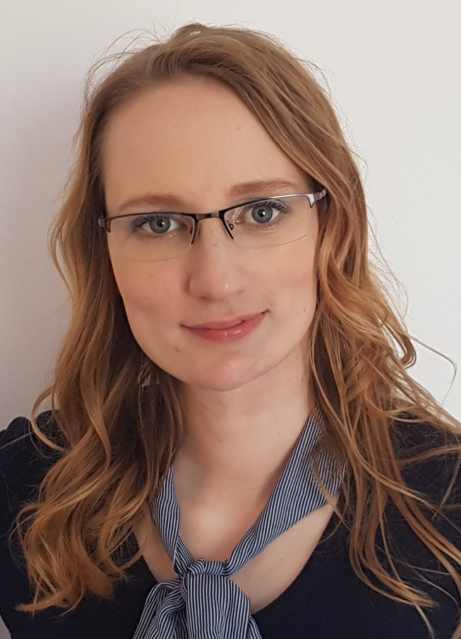 Both Dr. Inken Gast and Dr. Binbin Zhang published RER papers as doctoral students!
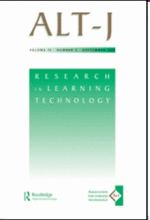 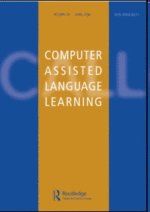 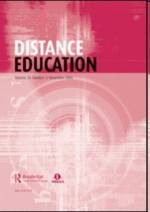 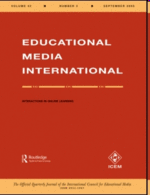 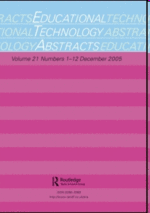 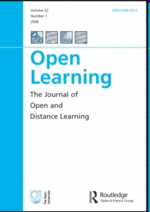 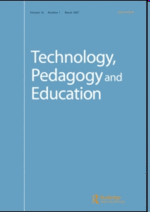 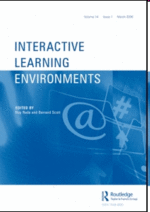 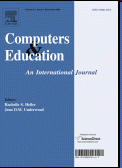 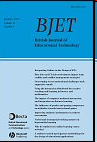 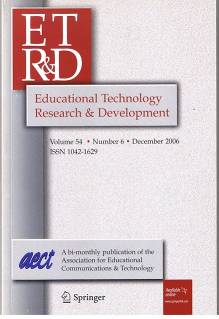 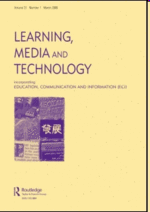 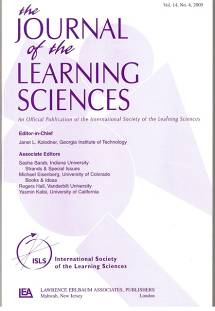 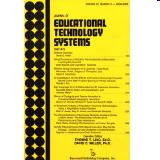 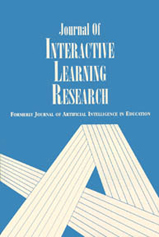 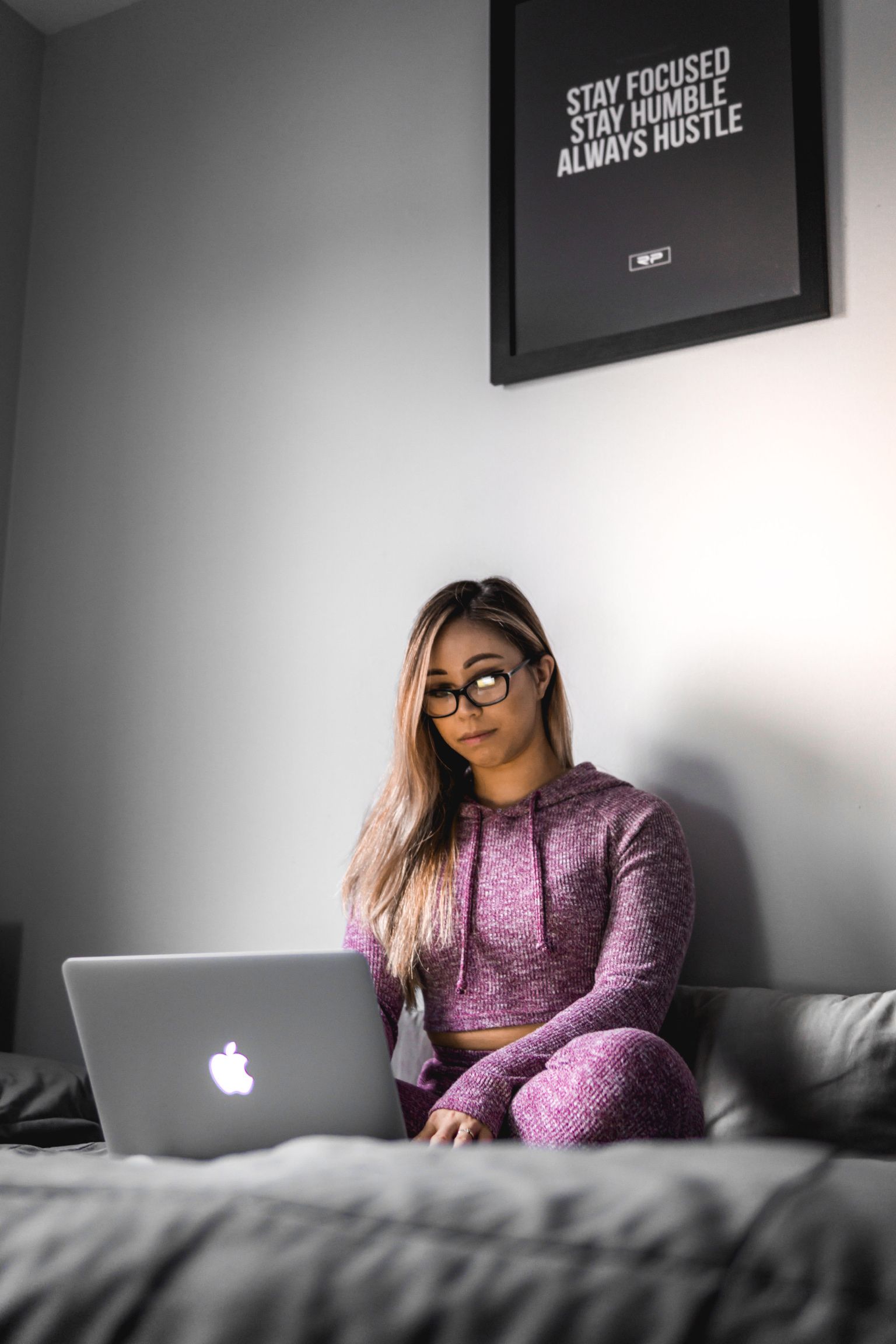 Writing Opportunities
Be actively involved in professional associations like AECT.​
Work with a mentor.
Form a research and writing group.
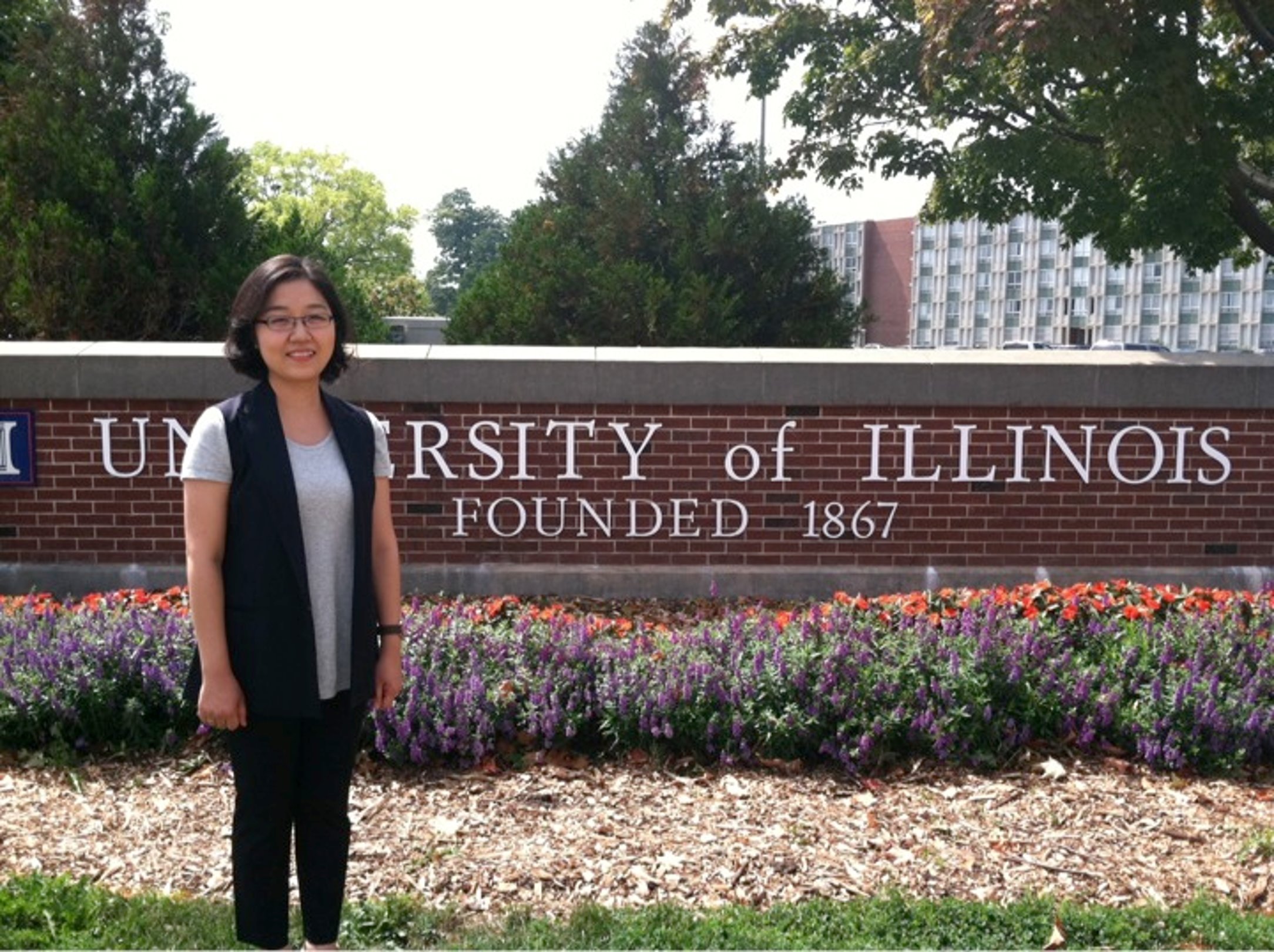 Dr. Eunjung Grace Oh
Article-Based Dissertation is a great option. 
Theoretical Framework Paper
Literature Review Paper
Research Study Papers
Practitioner Paper
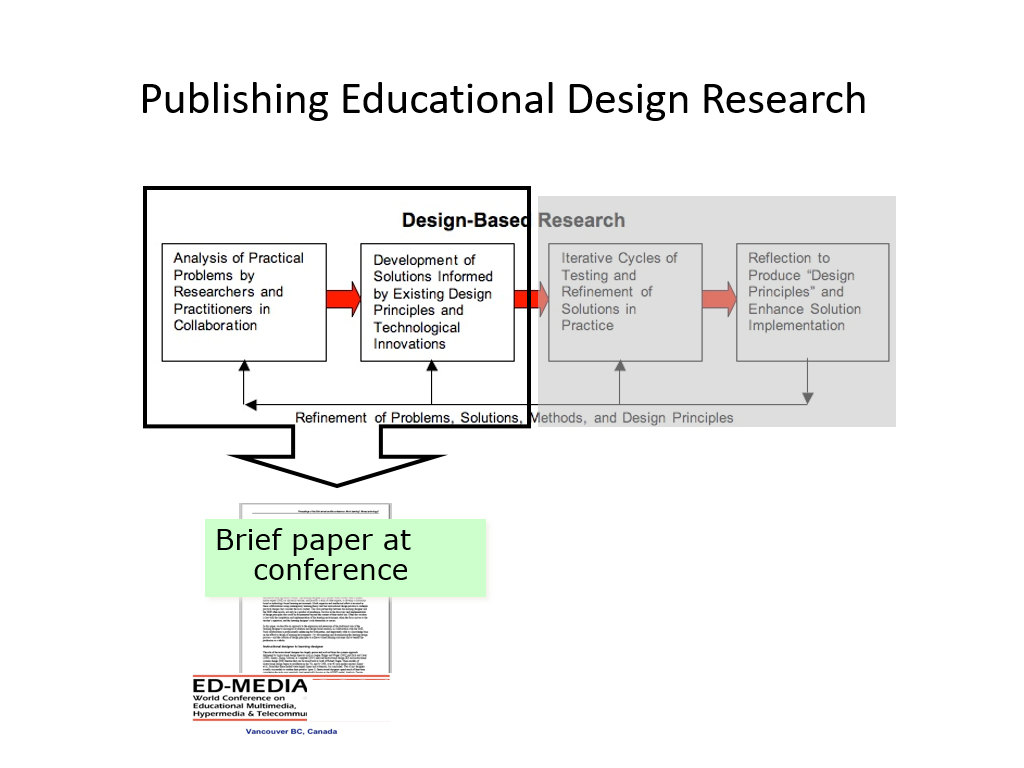 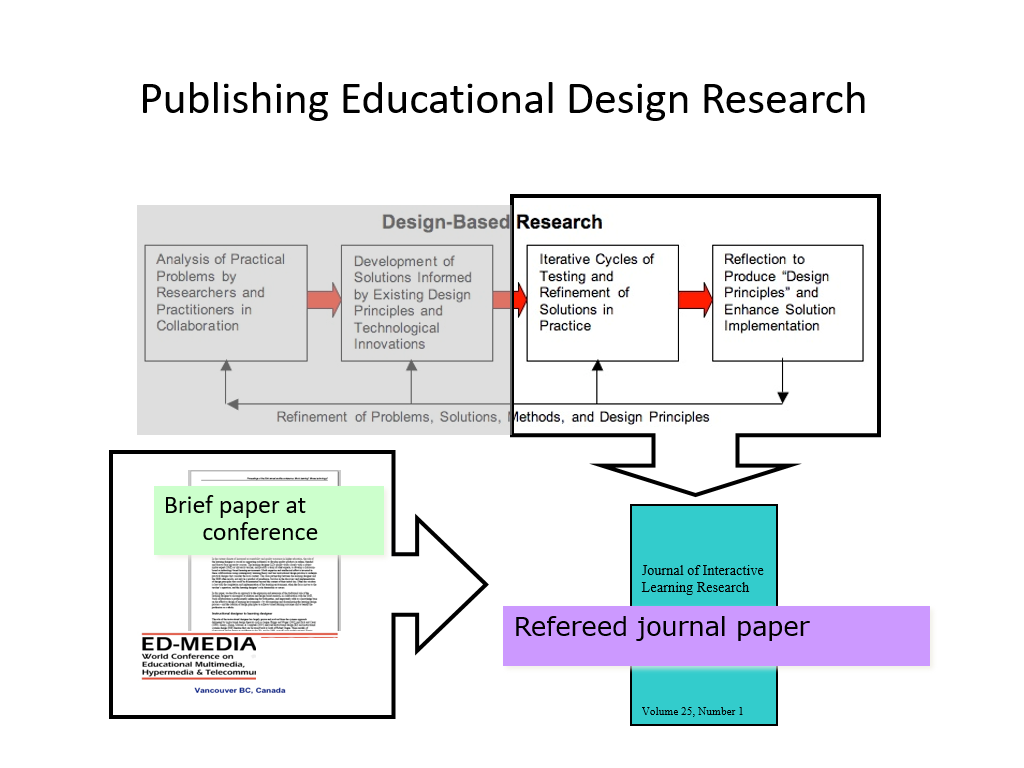 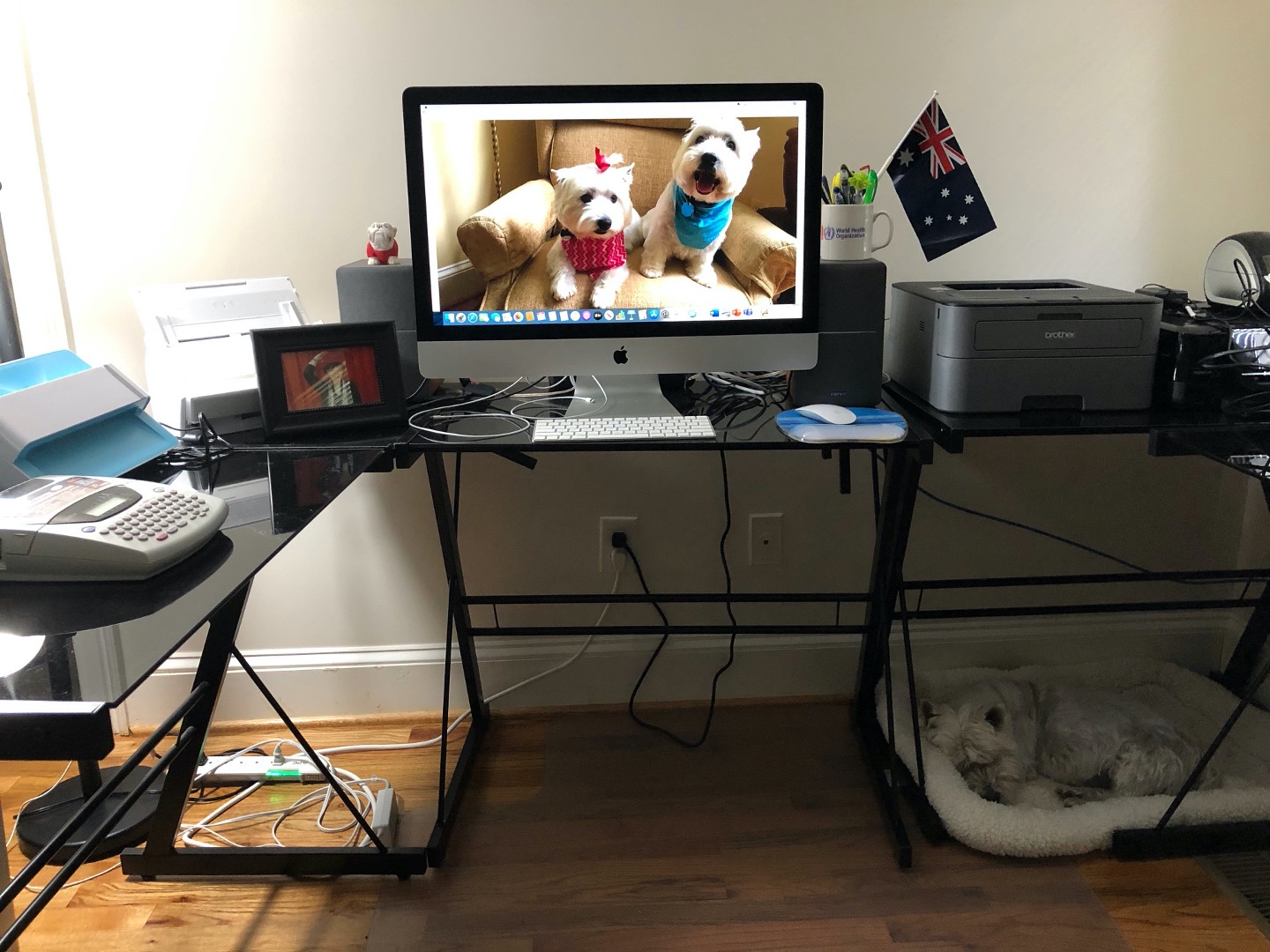 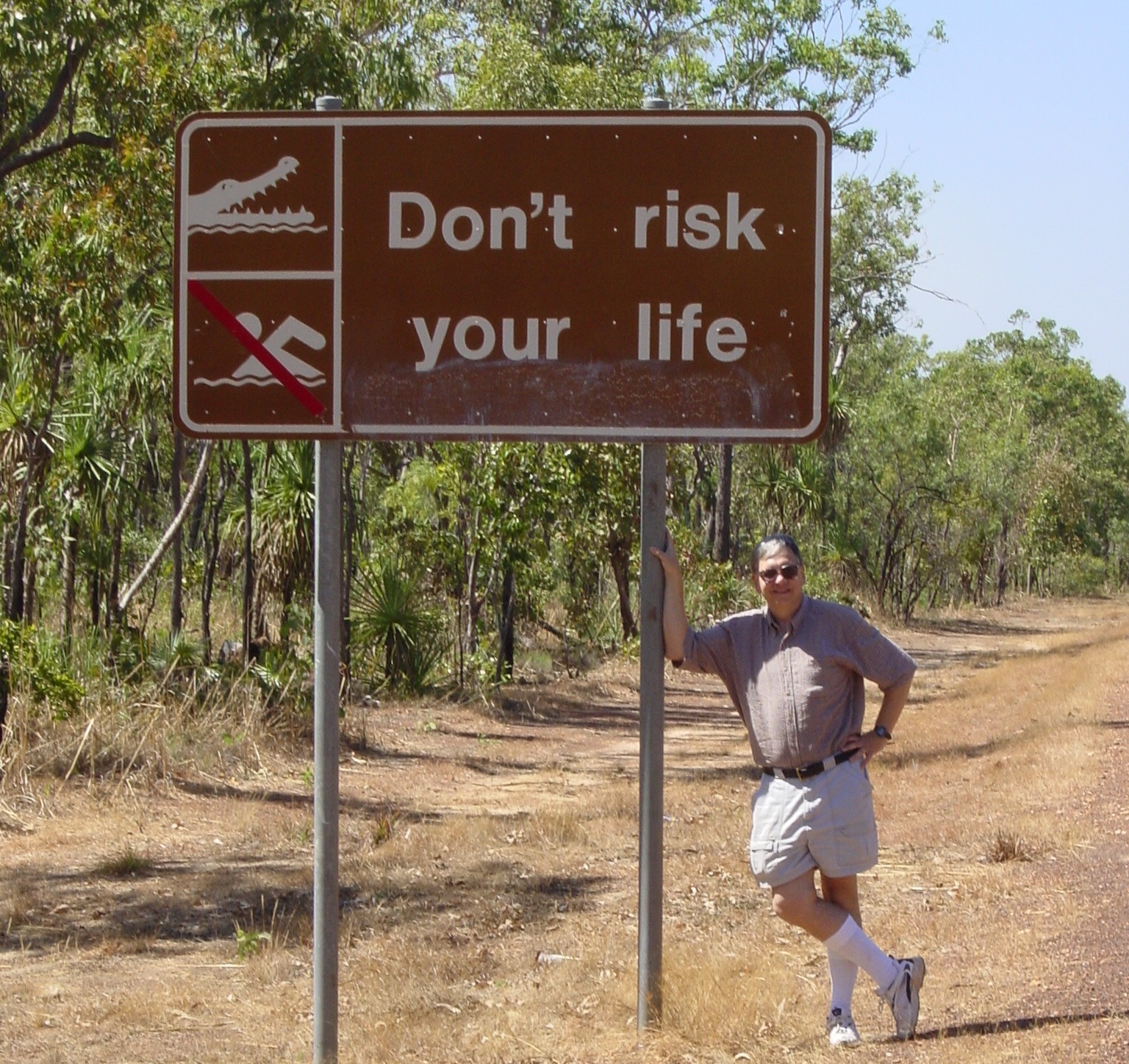 Don’t waste Your time.Write every day!
Thank You!
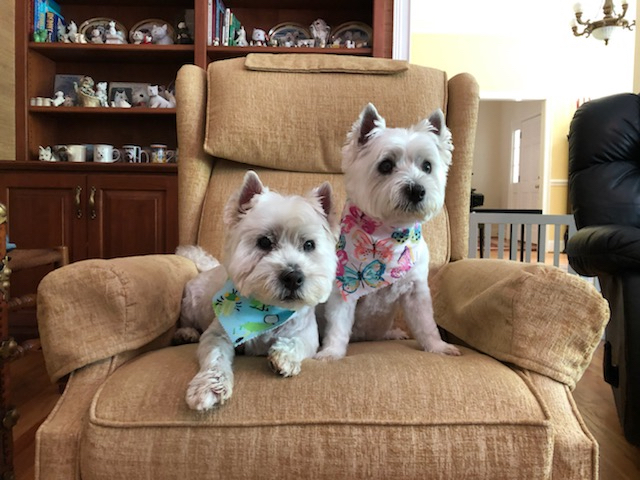 Tom Reeves, The University of Georgia
treeves@uga.edu, www.evaluateitnow.com